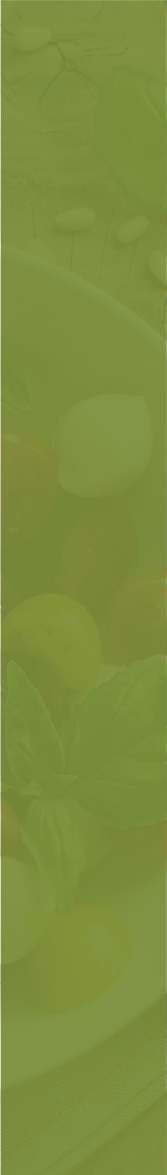 نام دستور تهیه در اینجا
دستورالعمل
ترکیبات
ترکیبات در اینجا
ترکیبات در اینجا
ترکیبات در اینجا
ترکیبات در اینجا
ترکیبات در اینجا
ترکیبات در اینجا
ترکیبات در اینجا
ترکیبات در اینجا
ترکیبات در اینجا
ترکیبات در اینجا
ترکیبات در اینجا
ترکیبات در اینجا
Lorem ipsum dolor sit amet, consectetur adipiscing elit, sed do eiusmod tempor incididunt ut labore et dolore magna aliqua. Ut enim ad minim veniam, quis nostrud exercitation ullamco laboris nisi ut aliquip ex ea commodo consequat. Duis aute irure dolor in reprehenderit in voluptate velit esse cillum.
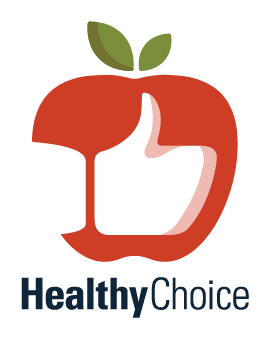 بودجه تدوین این مطالب را برنامه کمک به تغذیه مکمل USDA موسوم به SNAP تأمین کرده است. این سازمان یک کارفرما و ارائه‌کننده فرصت برابر است. دانشگاه ایالتی یوتا مؤسسه‌ای با تبعیض مثبت/ارائه‌دهنده فرصت‌های برابر است و خود را به فراهم کردن محیط آموزشی و کاری عاری از تبعیض متعهد می‌داند. برای مشاهده اطلاعیه عدم تبعیض USU، از equity.usu.edu/non-discrimination دیدن کنید.
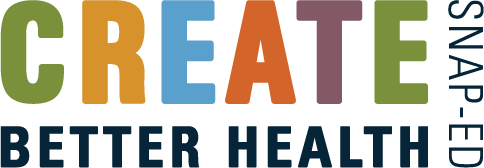 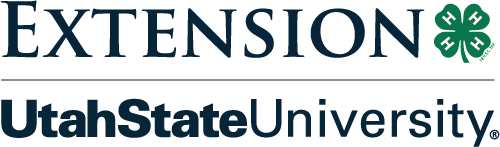 انتخابی سالم
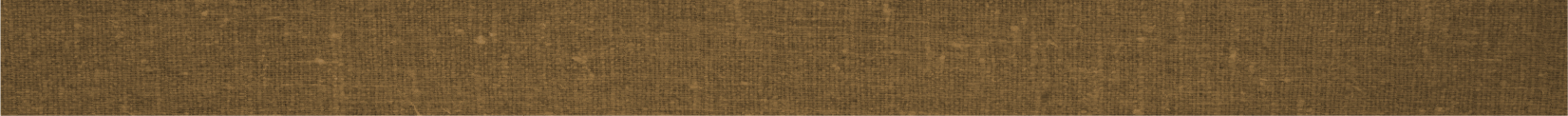 نکات بیشتر درباره سبک زندگی سالم و دستور تهیه غذاهای مقوی را می‌توانید در CreateBetterHealth.org مشاهده کنید
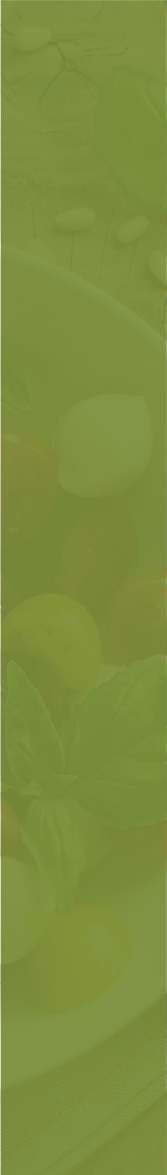 نام دستور تهیه در اینجا
ترکیبات
دستورالعمل
ترکیبات در اینجا
ترکیبات در اینجا
ترکیبات در اینجا
ترکیبات در اینجا
ترکیبات در اینجا
ترکیبات در اینجا
ترکیبات در اینجا
ترکیبات در اینجا
ترکیبات در اینجا
ترکیبات در اینجا
ترکیبات در اینجا
ترکیبات در اینجا
Lorem ipsum dolor sit amet, consectetur adipiscing elit, sed do eiusmod tempor incididunt ut labore et dolore magna aliqua. Ut enim ad minim veniam, quis nostrud exercitation ullamco laboris nisi ut aliquip ex ea commodo consequat. Duis aute irure dolor in reprehenderit in voluptate velit esse cillum.
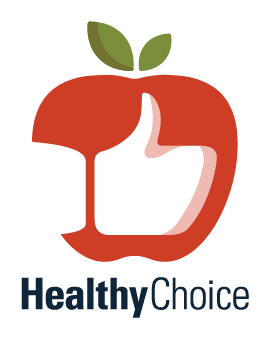 بودجه تدوین این مطالب را برنامه کمک به تغذیه مکمل USDA موسوم به SNAP تأمین کرده است. این سازمان یک کارفرما و ارائه‌کننده فرصت برابر است. دانشگاه ایالتی یوتا مؤسسه‌ای با تبعیض مثبت/ارائه‌دهنده فرصت‌های برابر است و خود را به فراهم کردن محیط آموزشی و کاری عاری از تبعیض متعهد می‌داند. برای مشاهده اطلاعیه عدم تبعیض USU، از equity.usu.edu/non-discrimination دیدن کنید.
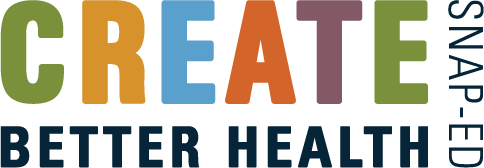 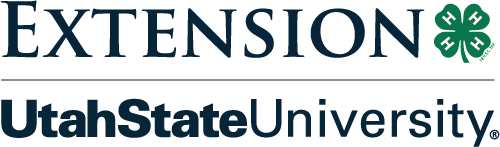 انتخابی سالم
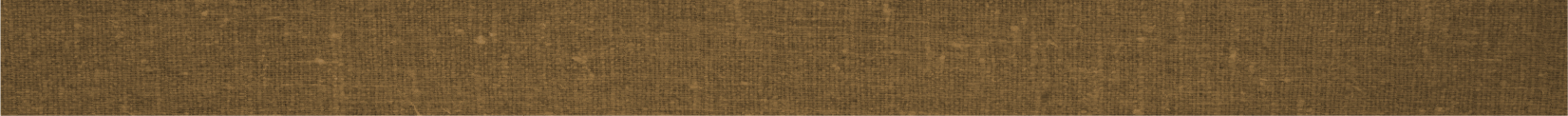 نکات بیشتر درباره سبک زندگی سالم و دستور تهیه غذاهای مقوی را می‌توانید در CreateBetterHealth.org مشاهده کنید